A munka és az energia
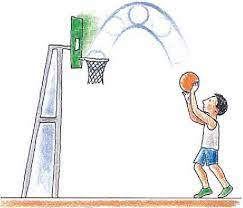 1. Energia
Az anyagi rendszerek állapotára jellemző skalármennyiség, amely zárt rendszer estén minden eddigi tapasztalat szerint bármely állapotváltozásnál időben állandó marad.
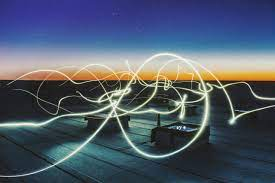 Energia
A Energiára tehát megmaradási törvény írható fel. 
Az Energia jele: E

Az energiasokféle módon változhat, így megkülönböztetünk:
Mozgási energiát
Rugalmas energiát
Belső energiát
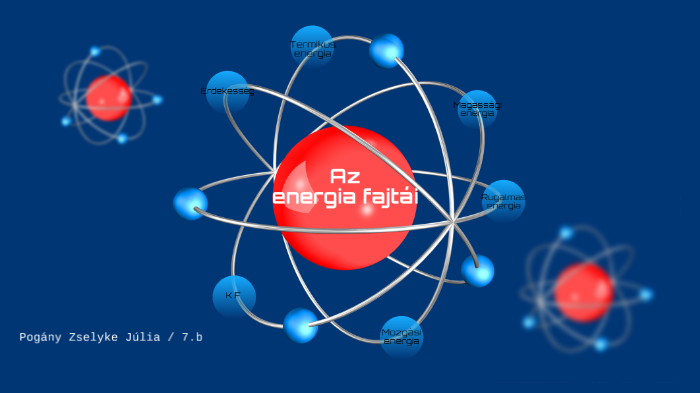 Energia
2. Munkavégzés, munka
Munkával kapcsolatos feladatok:
Egy ló 300N erővel 100m távolra vontat el egy farönköt. Mekkora munkát végez?
Mekkora erővel tolta az asztalos a gyalut, ha egy mozdulat 50 cm távolságán 30J munkát végzett?
Szántás közben egy traktor 2500 N erővel húzta az ekét. Milyen hosszú úton végzett 500 kJ munkát?